Plan van aanpak “Verhalencafé”
Verhalen
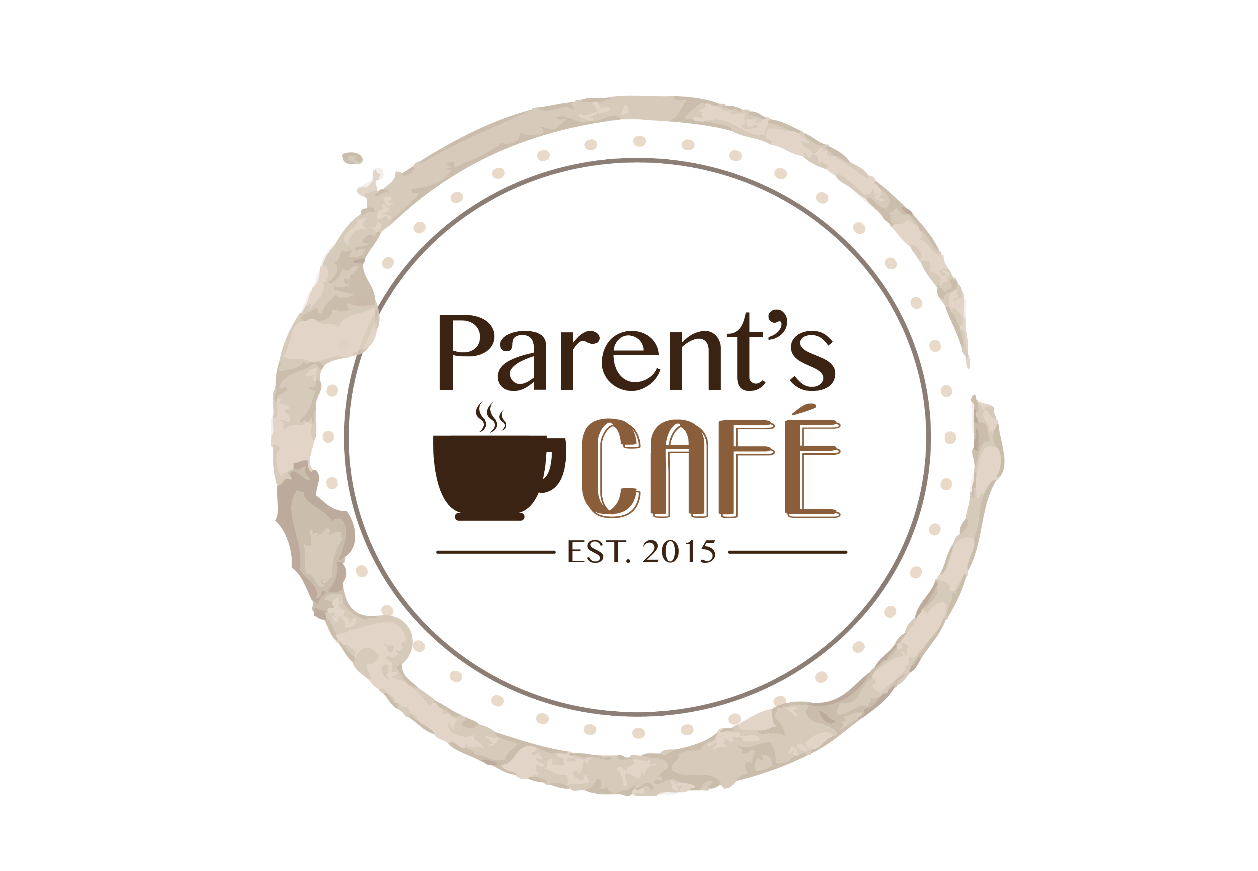 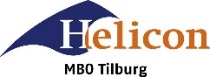 Plan van aanpak
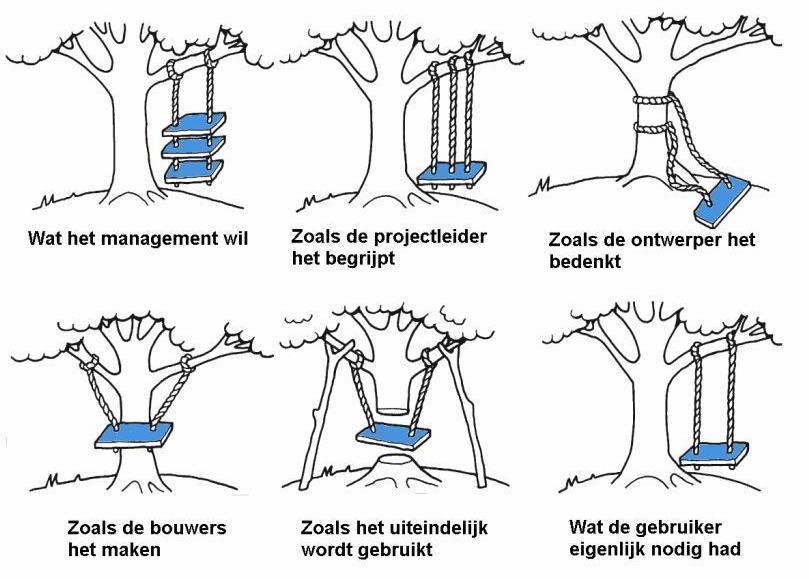 Plan van aanpak 	Vragen vooraf aan het project
Waar vindt het project plaats?
Wat leveren we als eindresultaat op? En waarom?
Wat moeten we ervoor doen?
Wat doen we nog net wel, en wat net niet meer?
Wat leveren we op als tussenproducten?
Hoe zorgen we voor kwaliteit?
Wie helpt mee?
Wanneer gaat wie wat doen?
Wat kost het project en wat levert het op?
Welke bedreigingen zijn er?
Plan van aanpak
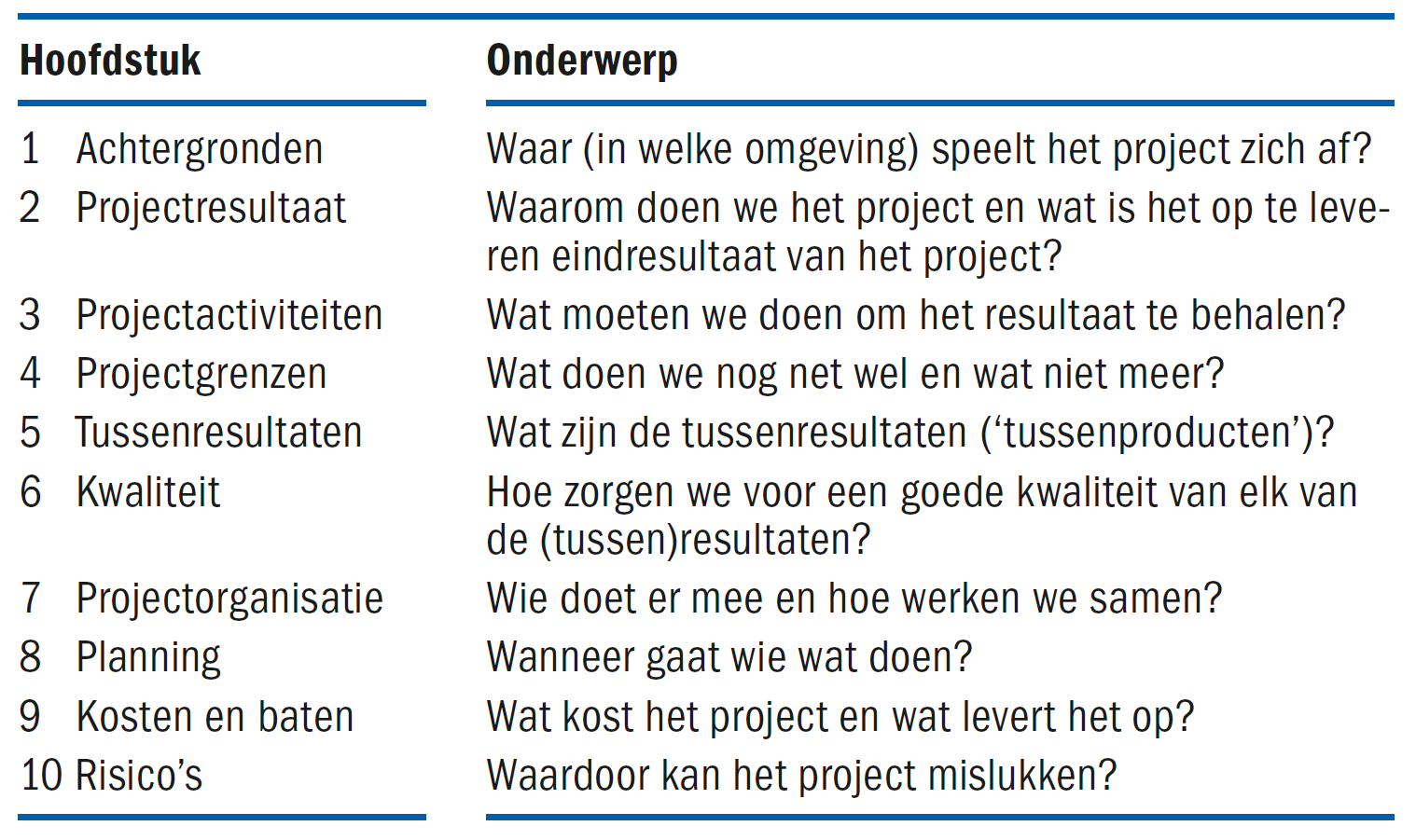 Plan van aanpak
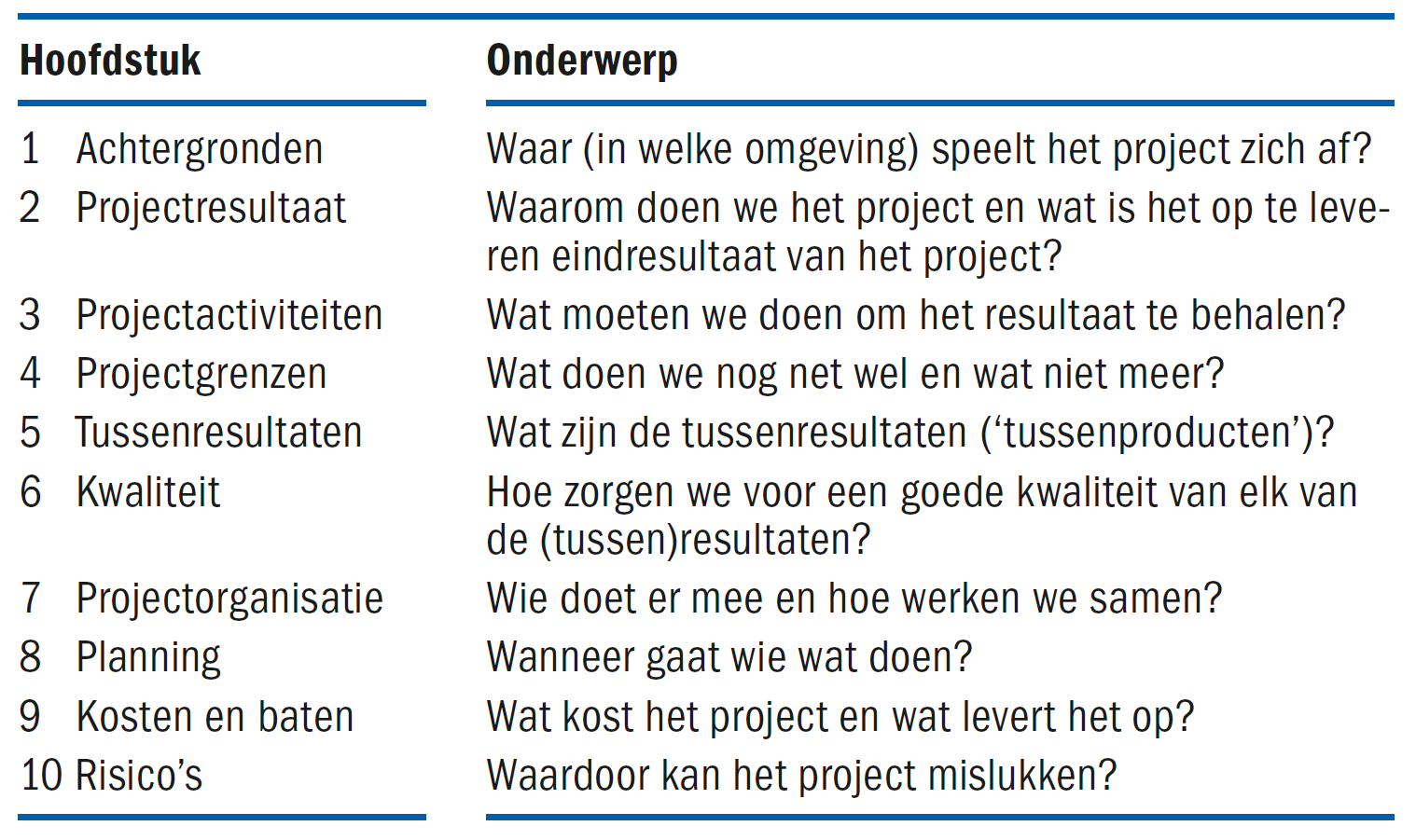 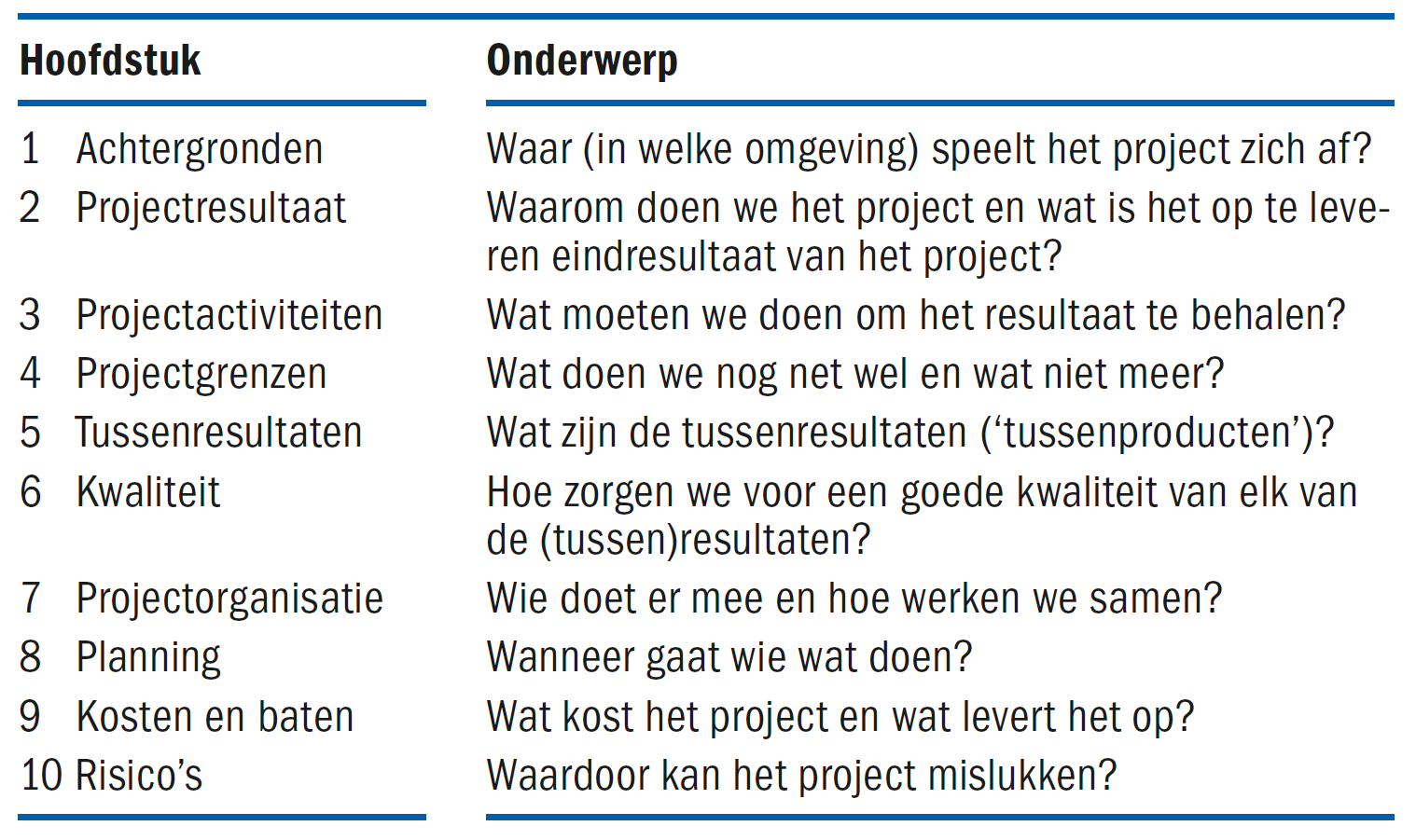 1 Achtergronden – Plan van aanpak
Achtergronden
Er is omschreven in welke omgeving het project zich afspeelt. Hierin is minimaal omschreven: 
De naam van het project
Opdrachtgever (wie betaalt het project en keurt het plan van aanpak goed)
Opdrachtnemer (wie verantwoordelijk is voor de uitvoering van het project)
Beschrijving van de organisatie waar het project zich afspeelt
Stakeholders (wie heeft er een belang bij het project)
2 Projectresultaat – Fyre festival
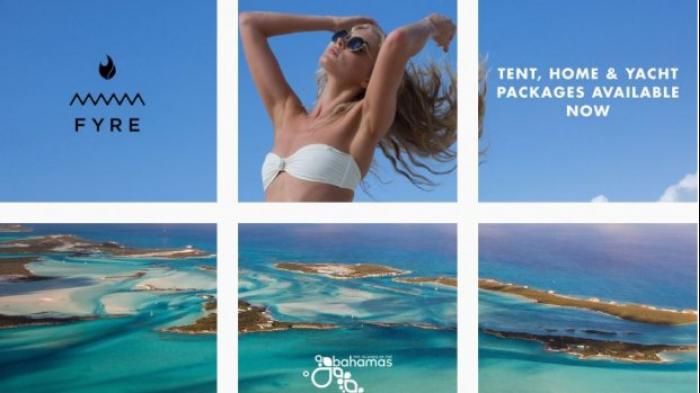 2 Projectresultaat – Fyre festival
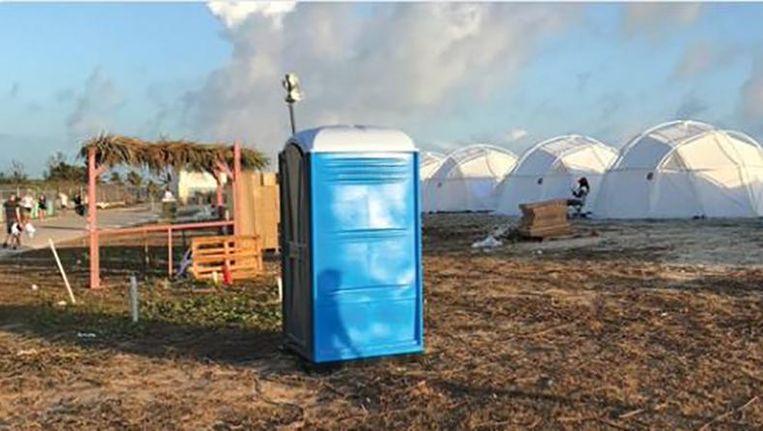 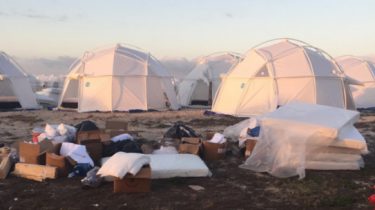 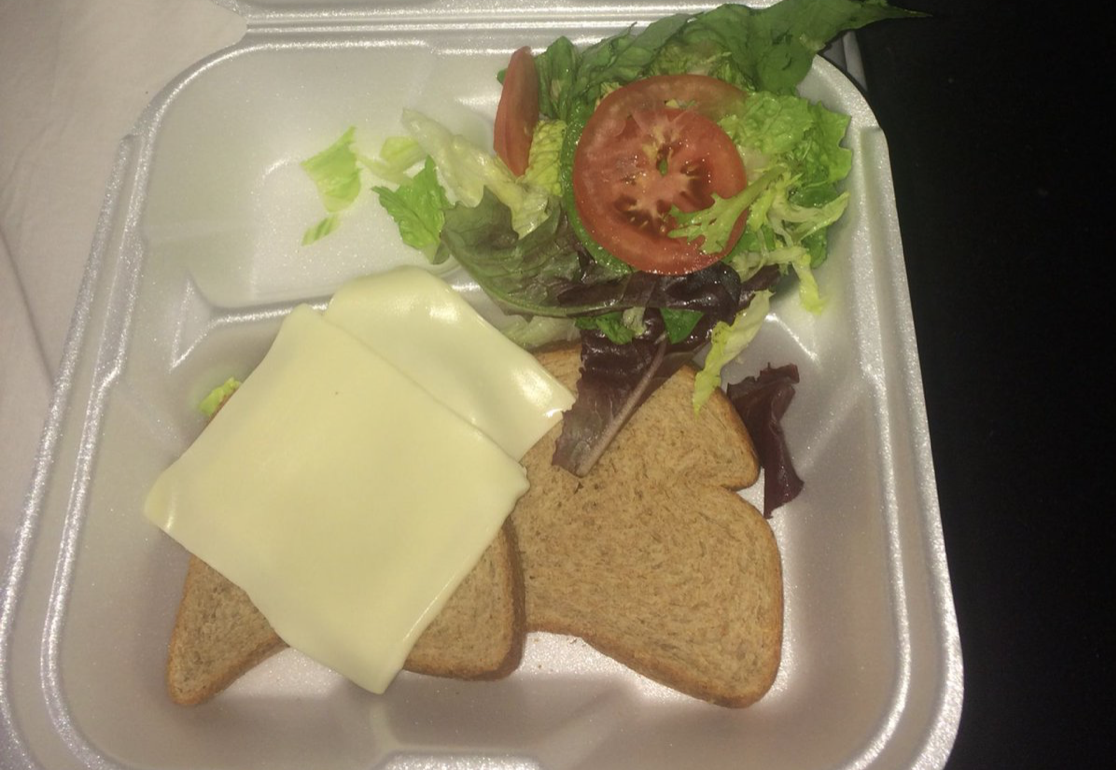 2 Projectresultaat – Plan van aanpak
Projectresultaat
Het projectresultaat is beschreven in 2 onderdelen: 
Doelstelling (SMART omschreven)
Beschrijving van het projectresultaat
Plan van aanpak
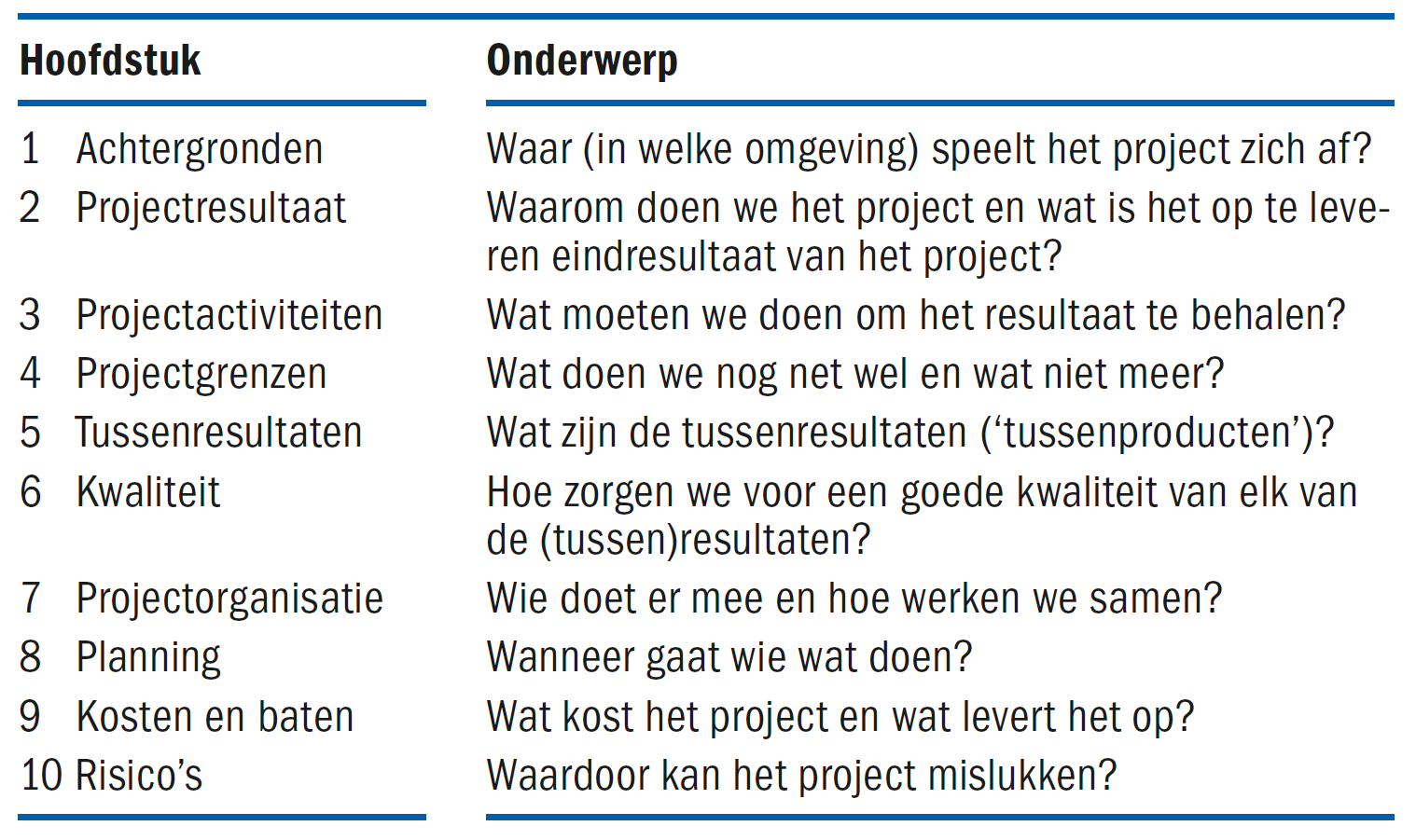 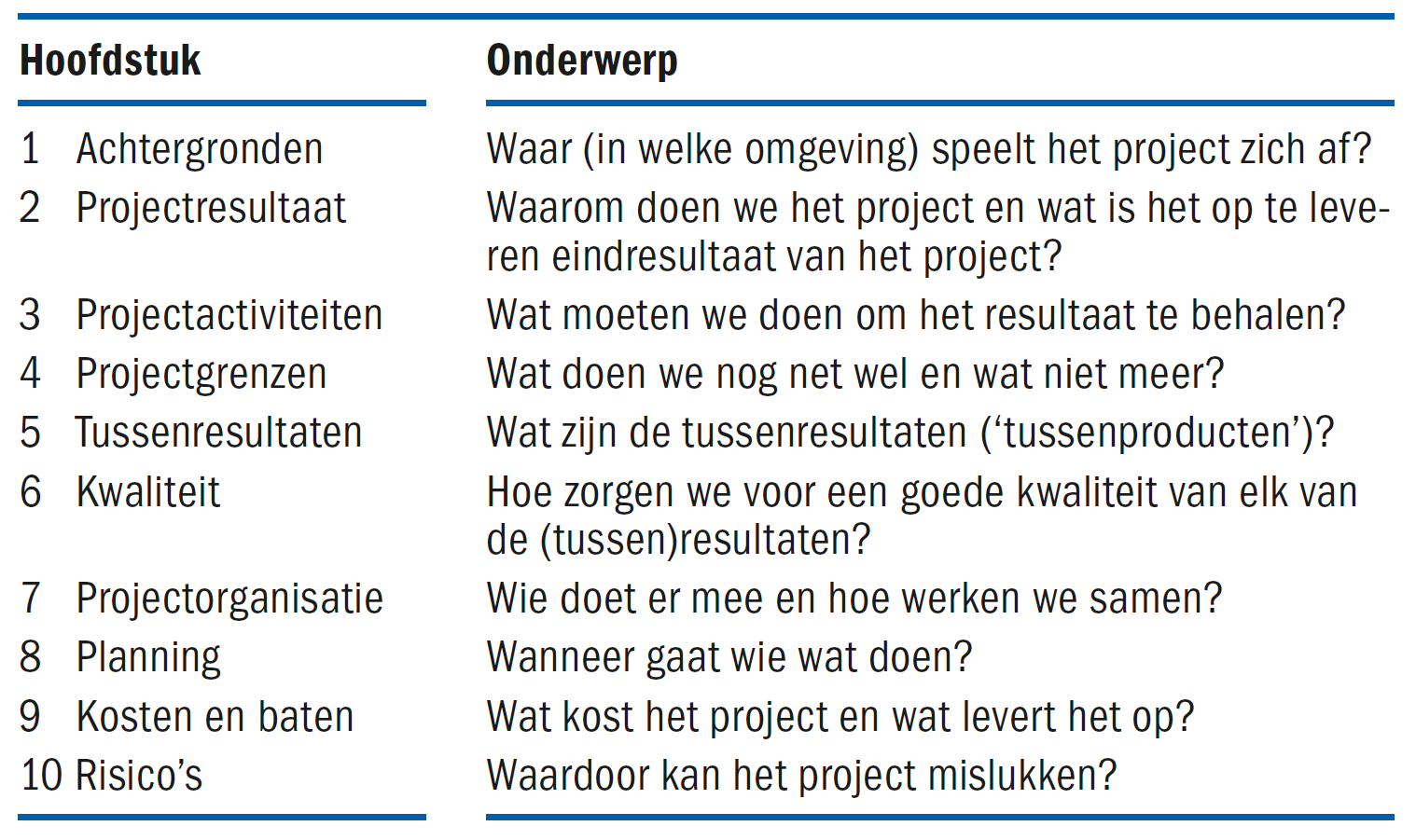 3 Projectactiviteiten
Geef een overzicht van alle projectactiviteiten
Per werkgroep: 
Catering
Projectleiding 
Communicatie 
Facilitair
Benoem in welke projectfase welke activiteit wordt uitgevoerd
Doe dit op een logische manier
Projectfases
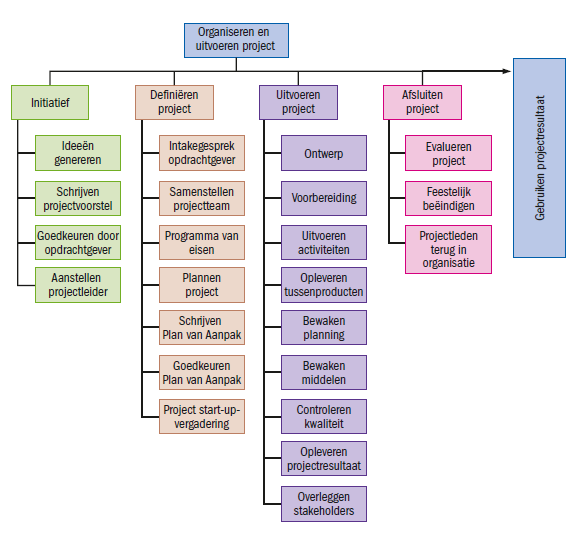 3 Projectactiviteiten – Plan van aanpak
Projectactiviteiten
Er is beschreven welke taken of activiteiten er uitgevoerd moeten worden om het projectresultaat te bereiken. 
De taken of activiteiten zijn uitgesplitst in onderdelen die per keer gedaan moeten worden.
Projectgrens (4x)
Mijlpaal
Mijlpaal
4 Projectgrenzen
Start van het project
Rand van het project
Einde  project
Project
4 Projectgrenzen – Plan van aanpak
Projectgrenzen en randvoorwaarden
De projectgrenzen zijn benoemd. Er is minimaal benoemd: 
Begindatum en einddatum project
Maximale budget 
Welke activiteiten op de ‘grens’ liggen en of ze wel of niet worden gedaan 
Randvoorwaarden (factoren waar de groep geen invloed op kan uitoefenen, maar waar aan voldaan moet zijn om het project succesvol af te ronden)